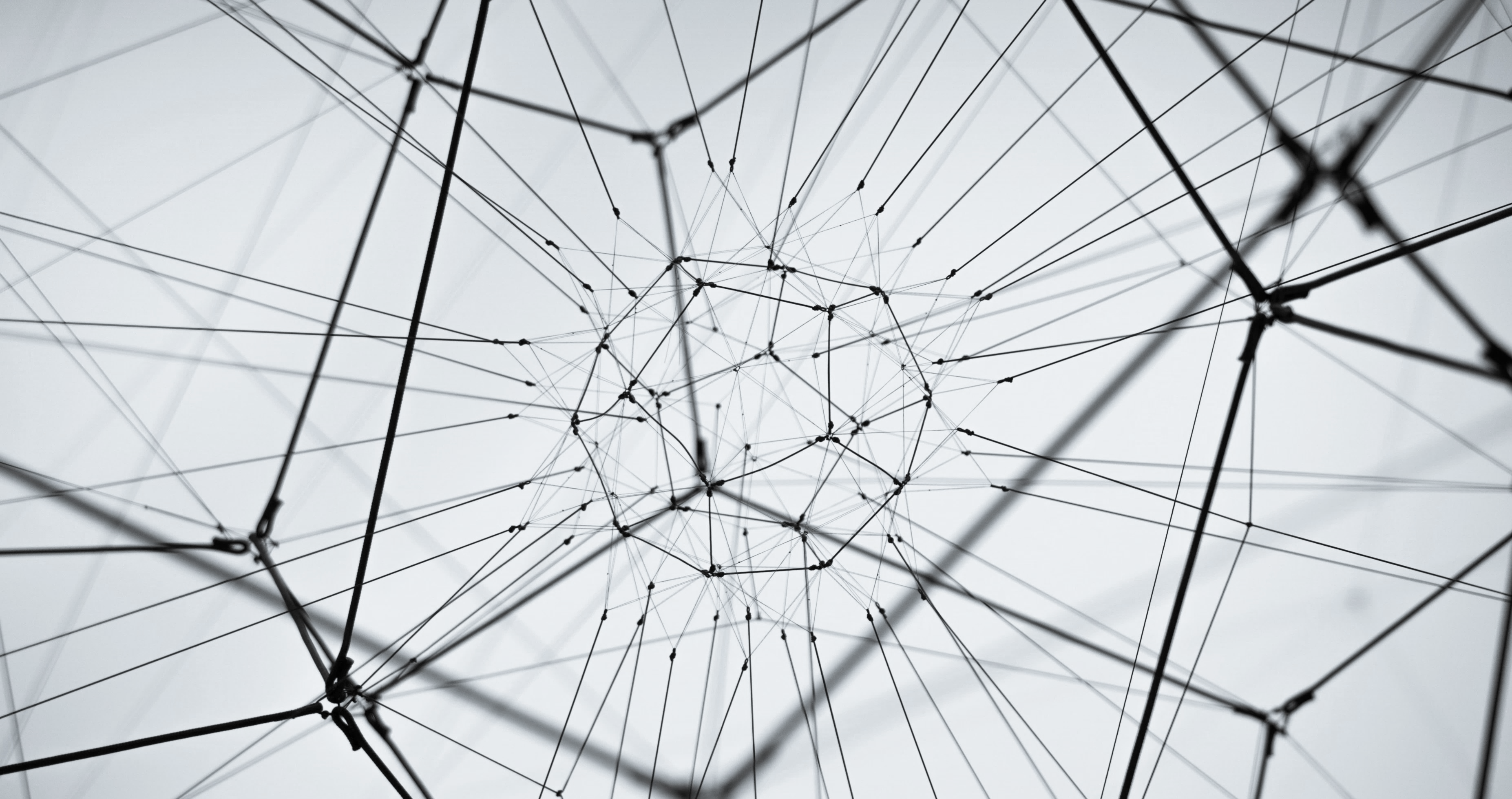 Слайд 1 сбалансированной системы показателей
Анализ оказания государственных услуг
в 2023 году
Перечень оказываемых государственных услуг
Слайд 2 сбалансированной системы показателей
Количество оказанных государственных услуг 
в 2023 году
Слайд 3 сбалансированной системы показателей
Сравнительный анализ оказанных государственных услуг 2021-2023 годов
Слайд 4 сбалансированной системы показателей
В 2023 году
Слайд 5 сбалансированной системы показателей
Мотивированный отказ – 0 
Публикаций в СМИ – 9, 
Проведено - 2 прямых эфира
Прохождение курсов повышения квалификации – 4 сотрудника
ИТОГИ
Ключевой целевой индикатор «Комплексный показатель повышения качества оказания государственных услуг» за 2023 год
Слайд 6 сбалансированной системы показателей
Продолжить работу по увеличению доли оказания государственных услуг через 
Портал электронного правительства, Государственную корпорацию и электронные системы услугодателя
План работы в сфере оказания государственных услуг в 2024 году
Слайд 7 сбалансированной системы показателей
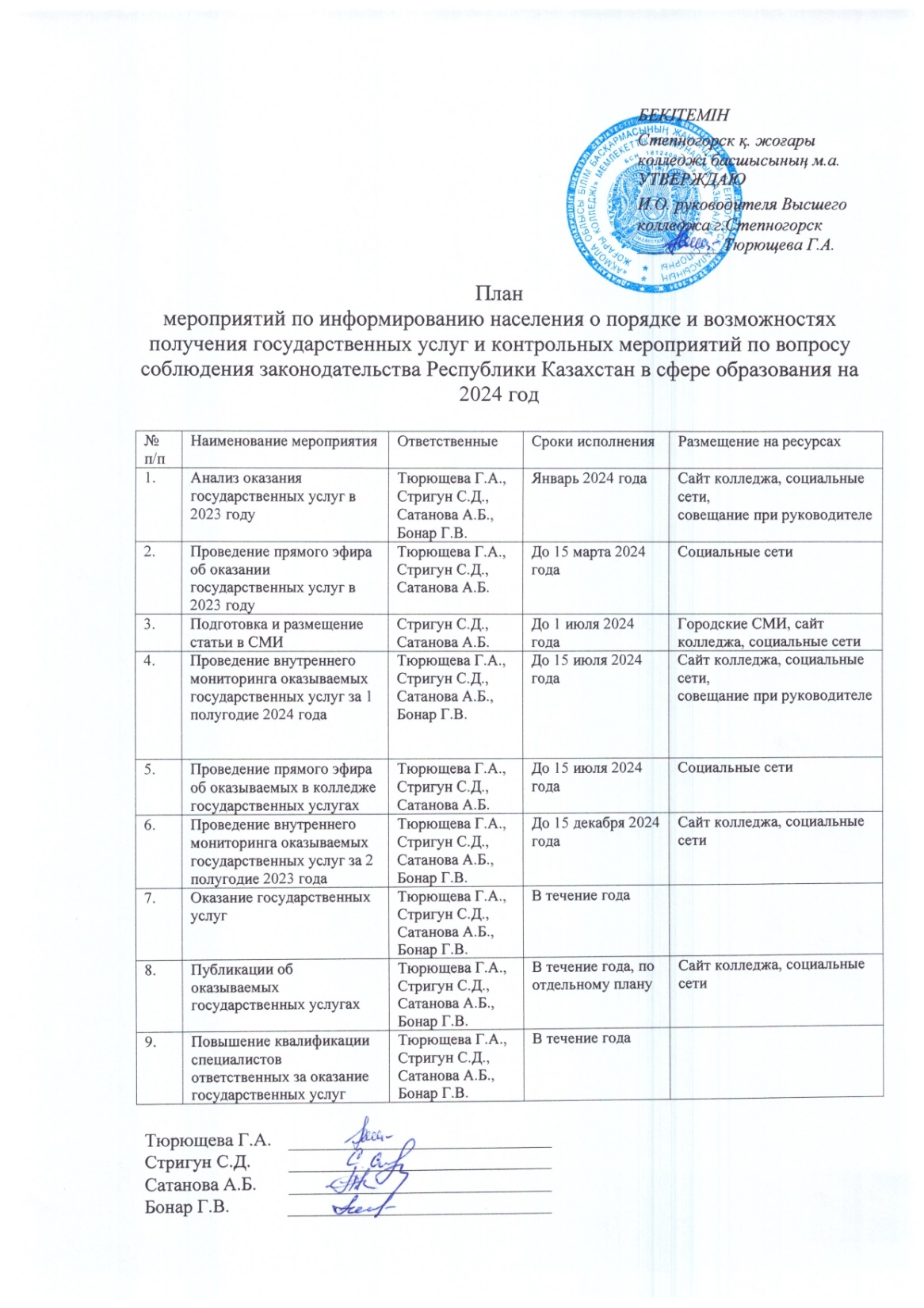 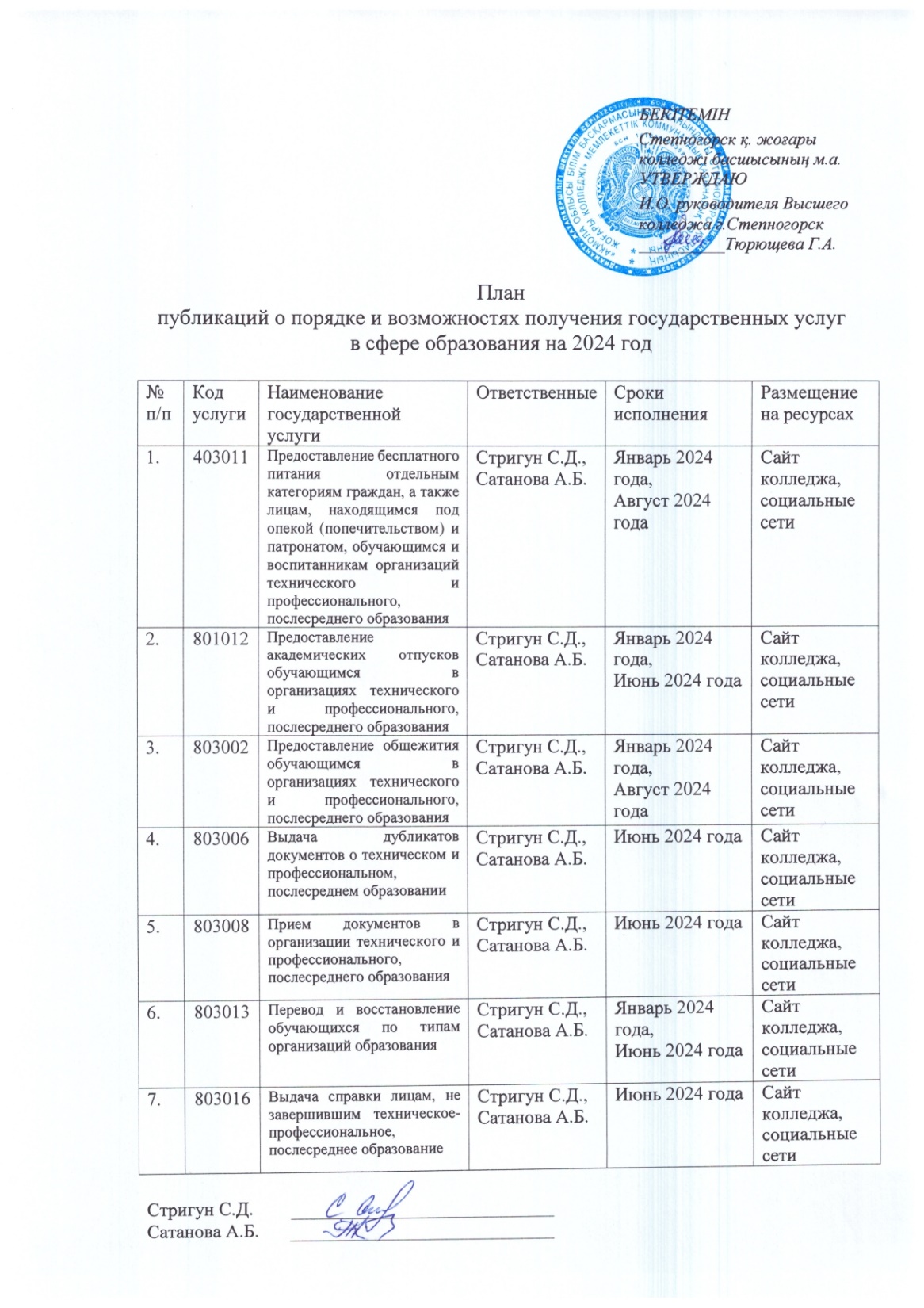 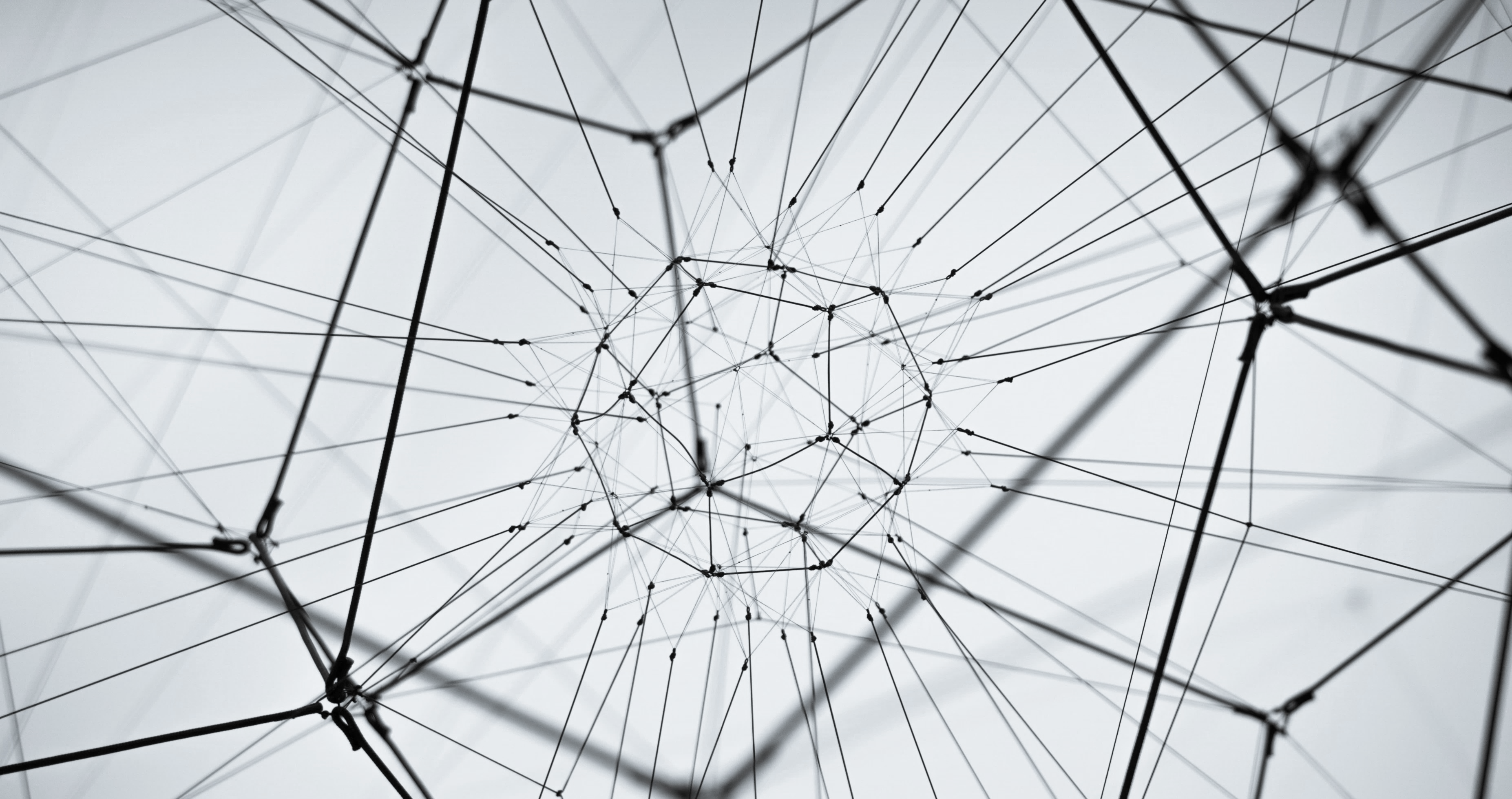 Слайд 10 сбалансированной системы показателей
СПАСИБО ЗА ВНИМАНИЕ!